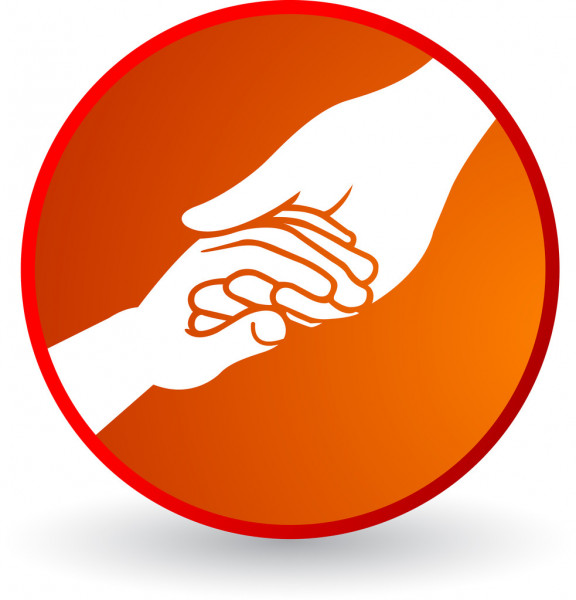 Согласно постановления Правительства Ханты-Мансийского автономного округа - Югры от 21 февраля 2020 года N 34-п «О сертификате на оплату социальных услуг и признании утратившими силу некоторых постановлений Правительства Ханты-Мансийского автономного округа – Югры» Управлением социальной защиты населения по городу Пыть-Яху организована работа по выдаче сертификатов на оплату услуг по социальной реабилитации лиц без определенного места жительства, лиц, освободившихся из мест лишения свободы (услуги ночного пребывания) сроком на 60 дней
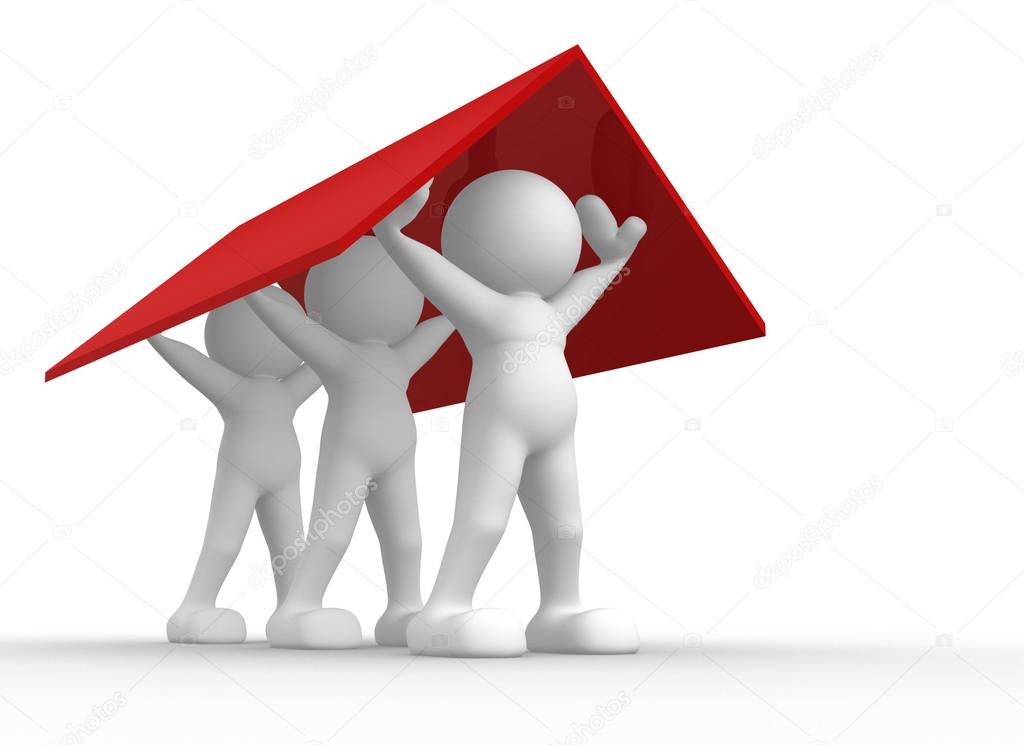 Если Вы знаете граждан, нуждающихся в услугах ночного пребывания, достигших 18 лет, не имеющих определенного места жительства, в том числе лиц, не достигших возраста 23 лет и завершивших пребывание в организации для детей-сирот и детей, оставшихся без попечения родителей, полностью или частично сохранившие способность к самообслуживанию и свободному передвижению рекомендуйте им  обратиться в БУ «Пыть-Яхский комплексный центр социального обслуживания населения» в отделение социального сопровождения граждан


Телефон для справок: 8 (3463) 42-32-10
Адрес: г. Пыть-Ях, 2а мкр., 
ул. Молодежная,  18/1